Funzione aziendale alla quale sono demandati il controllo costante degli impianti e l’insieme dei lavori 
di riparazione e revisione necessari ad assicurare il funzionamento regolare e il buono stato 
di conservazione degli impianti produttivi, dei servizi e delle attrezzature di uno stabilimento.
manutenzione
Tecnica di manutenzione
Guasto
gravità
guasto rilevante; 
guasto maggiore; 
guasto minore
frequenza
guasto sporadico; 
guasto sistematico
modalità 
guasto repentino; 
guasto latente; 
guasto ripetitivo
cause
sollecitazione meccanica;
usura;
condizioni ambientali
cessazione dell’attitudine di un’entità a eseguire
la funzione richiesta
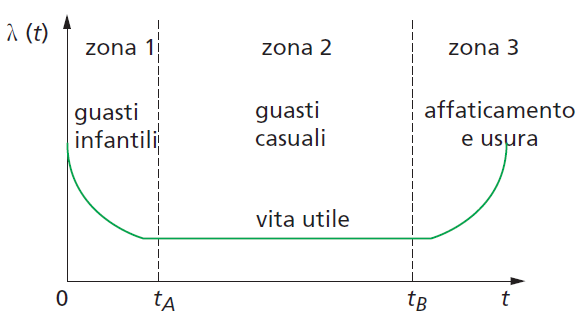 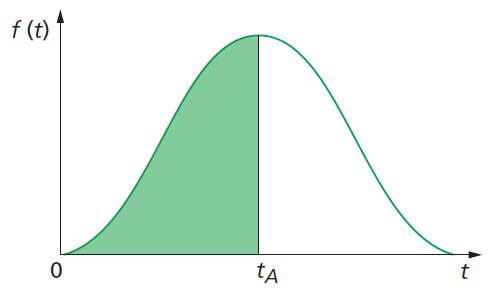 probabilità di guasto f (t)
tasso di guasto  l (t)
probabilità che al tempo t un oggetto, scelto a caso tra n, sia guasto
rapporto tra il numero di oggetti guasti dopo un tempo t
Affidabilità
parametri dell’affidabilità
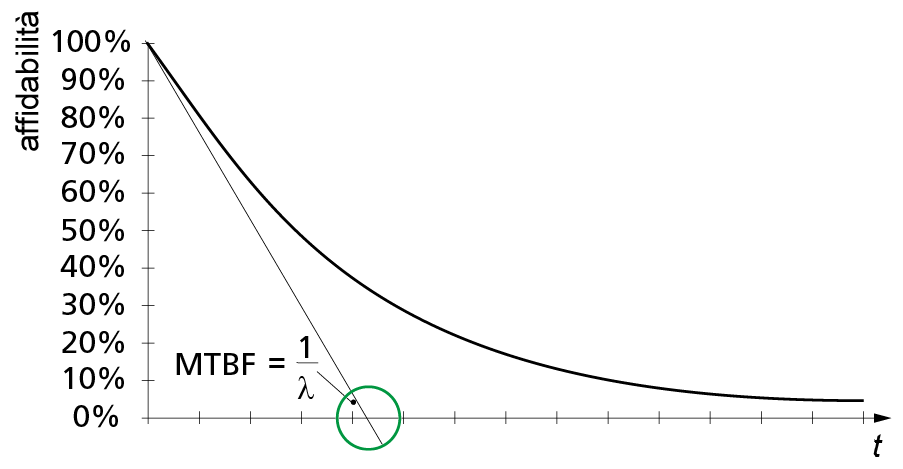 attitudine di un’entità a svolgere una funzione richiesta 
in condizioni date 
per un dato intervallo di tempo
MTTF (Mean Time To Failure – tempo medio di guasto): tempo per cui il 50% dei componenti ha cessato di funzionare (vita media del componente);
MTBF = 1/ l (Mean Time Between Failures – tempo medio tra due guasti): media degli intervalli di tempo tra guasti consecutivi; con  l = probabilità di guasto;
MTTR (Mean Time To Restoration/Repair – tempo medio di ripristino della funzionalità): rapporto tra la somma dei tempi di riparazione del componente e il numero di componenti che hanno manifestato un’avaria nel medesimo intervallo
affidabilità e MTBF
+smax Mf
Valutazione dell’affidabilità
si realizza analizzando le probabilità di guasto
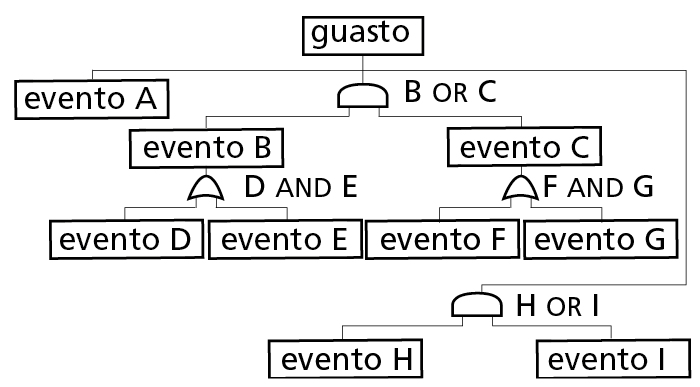 metodo tipo top-down che, partendo dal guasto, procede dalla macchina al componente. Utilizza una simbologia basata sull’algebra di Boole, assumendo i simboli 1 = funzionante o 0 = guasto e le funzioni logiche somma (OR) e prodotto (AND)
metodo dell’albero di guasto (fault tree)
metodo tipo bottom-up, parte dal componente per arrivare al tipo di guasto che può provocare alla macchina. Strumento di tipo induttivo in cui, per ogni componente della macchina, si deve dettagliare in modo sistematico
il comportamento e il possibile effetto sulla macchina o processo
metodo FMECA
(Failure Mode Effects and Criticality Analysis)
possibilità di utilizzazione di una macchina o impianto 
nel tempo. Espressa dal rapporto A tra il tempo in cui la macchina è effettivamente disponibile e la somma di questo tempo con quello di fuori servizio:
un impianto complesso è in genere composto da più macchine che possono essere disposte in serie o in parallelo
Disponibilità
Sistemi in serie e parallelo
in serie
il guasto a un solo componente provoca l’interruzione di tutto il sistema. L’affidabilità totale Af t è 
il prodotto delle singole affidabilità
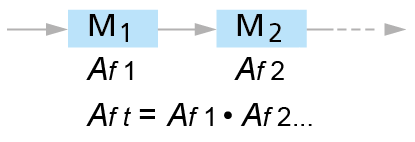 Manutenibilità
dipende dalle condizioni in cui la macchina si trova a operare
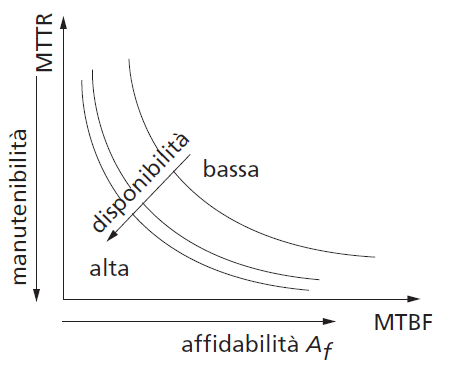 relazione tra MTTR e MTBF con collegamento all’affidabilità e alla manutenibilità
in parallelo
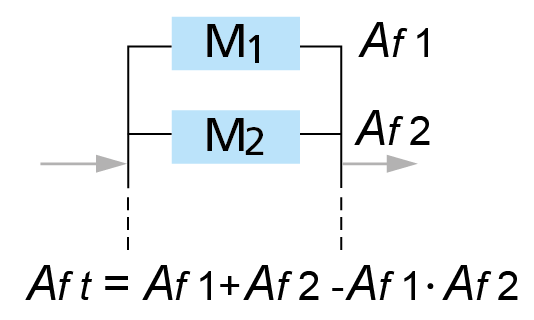 il guasto di un solo componente non manda in crisi il sistema, 
ma ne riduce le probabilità 
di funzionamento
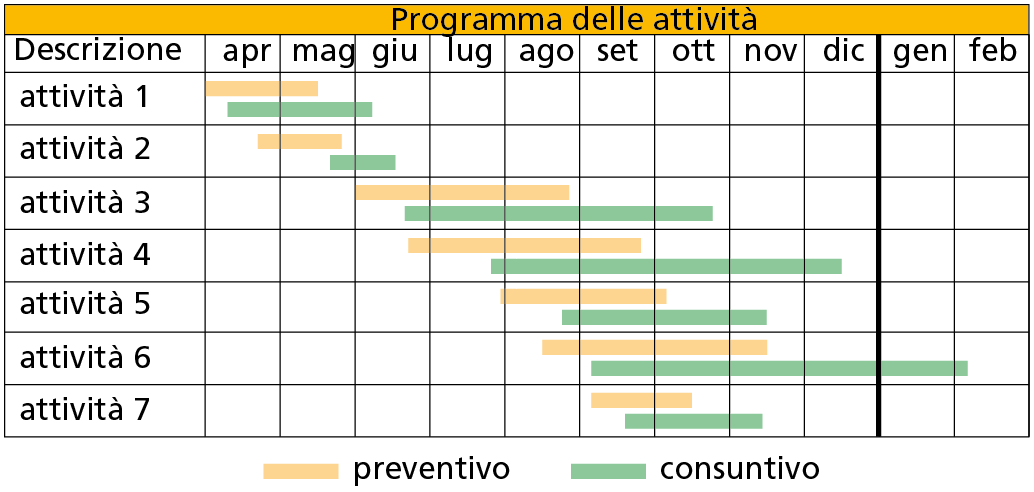 strumento grafico che rappresenta la programmazione temporale di un progetto composto da più fasi. Viene utilizzato per programmare le attività aziendali
Diagramma di Gantt
stima sull’entità dei costi della manutenzione continua; 
valutazione sull’importanza dei costi del fermo macchina; 
tipologia delle macchine oggetto di manutenzione; 
tipo di produzione dell’azienda
Strategie manutentive
correttiva
si interviene in caso di malfunzionamento o di arresto del macchinario
scelta della strategia manutentiva
si programma nel tempo una serie di interventi finalizzati al miglior funzionamento della macchina
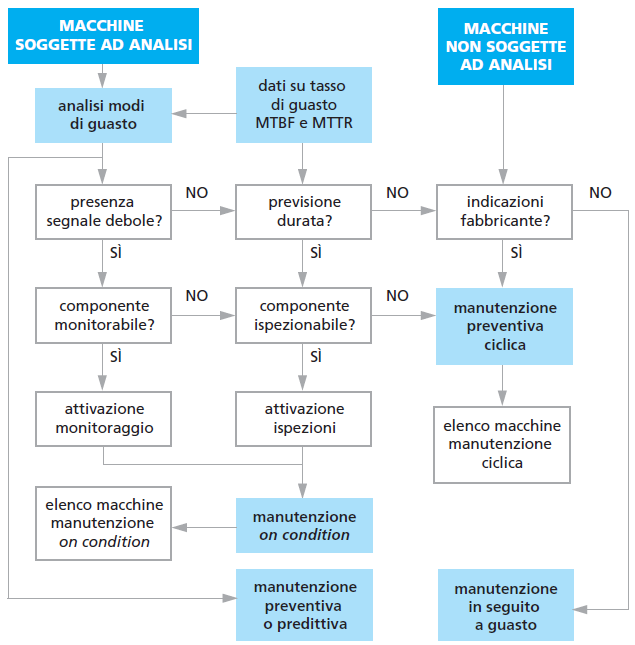 preventiva
on condition
ciclica
quando durante un controllosi riscontra una condizione che porta a eseguire un atto di manutenzione opportuno
si individua una successione 
di verifiche sui componenti, per valutarne lo stato o la sostituzione quando sono ancora funzionanti senza attenderne il guasto
previsione del verificarsi di un guasto o di un’anomalia mediante il monitoraggio di alcuni parametri della macchina per elaborarli mediante modelli matematici, 
in modo da riconoscere un sintomo di possibile guasto
predittiva